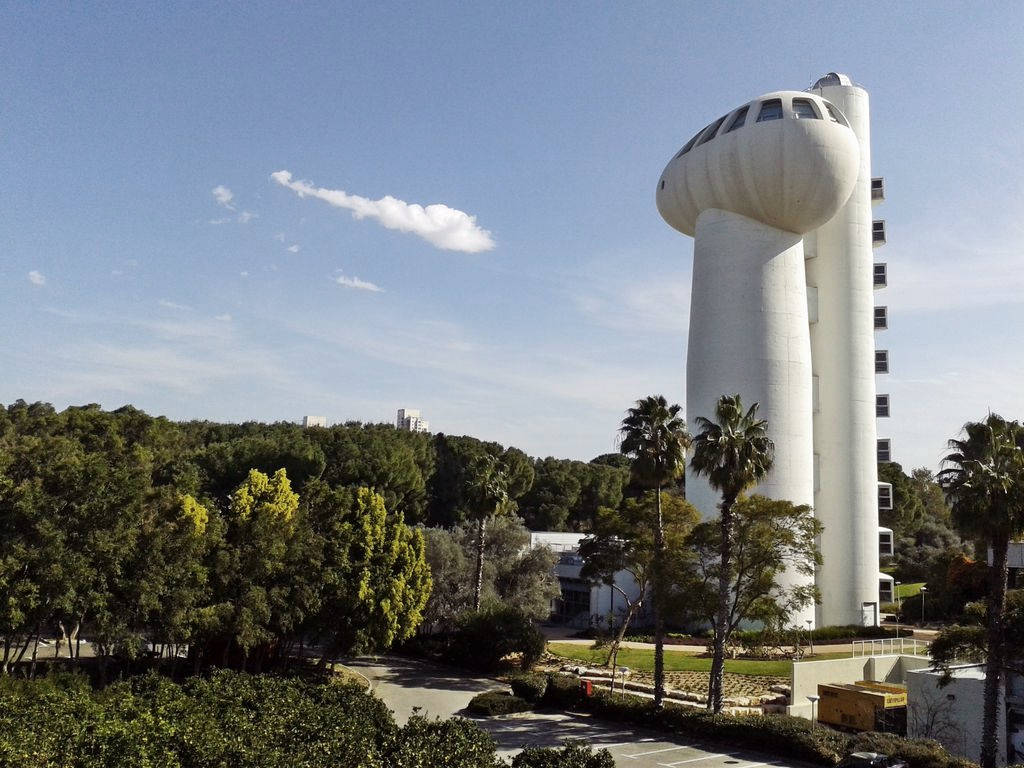 Key Physics Study of Laser Plasma based Ion Acceleration
Yang Wan
Weizmann Institute of Science
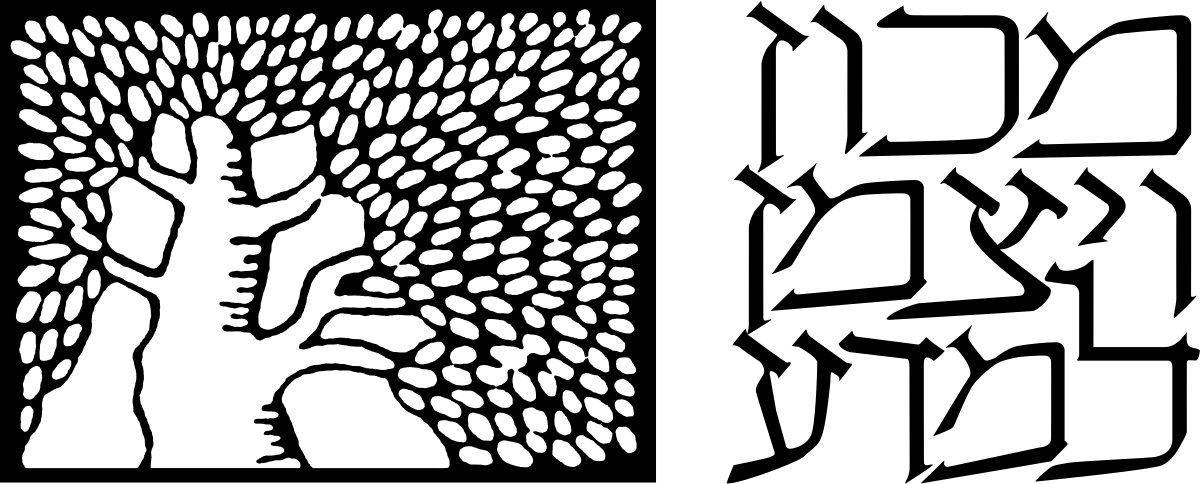 LPAW 2019
MedILS, May 5-10, 2019
Major Collaborators
Tsinghua
Jianfei Hua, Chi-Hao Pai and Wei Lu
WIS
Igor Andriyash and Victor Malka
UCLA
Warren Mori and Chan Joshi
IST
Luis  O Silva
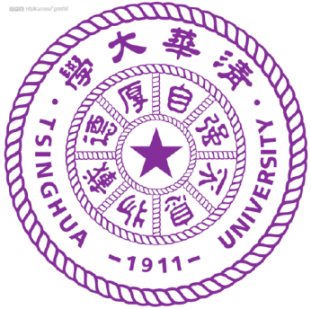 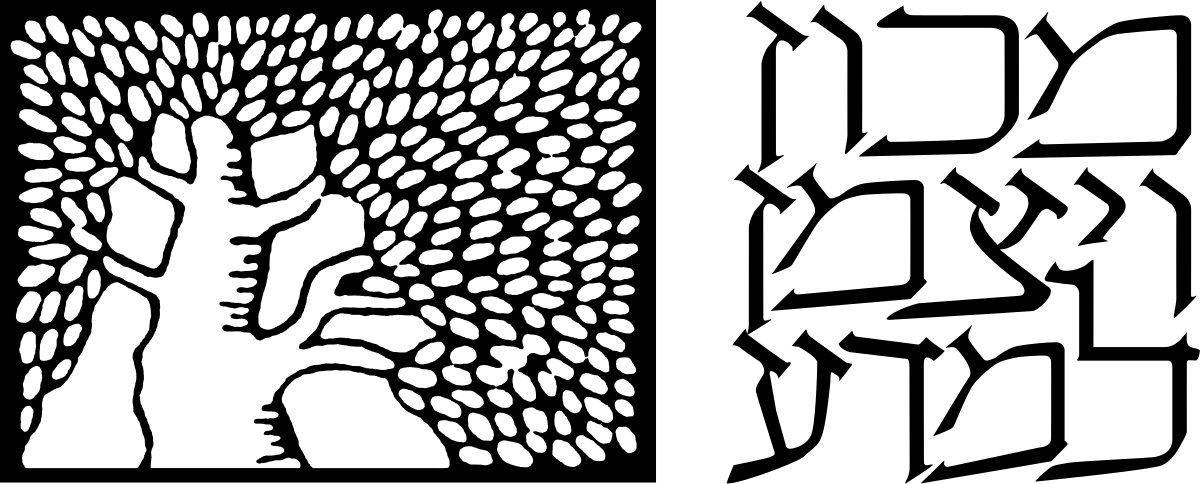 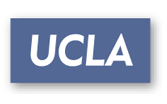 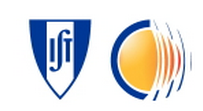 2
Outline
Major challenges for laser ion acceleration

Key physics study of laser driven ion acceleration
Transverse instability in laser pressure ion acceleration process
New ion acceleration schemes

Short summary
3
Laser Plasma based Ion Acceleration
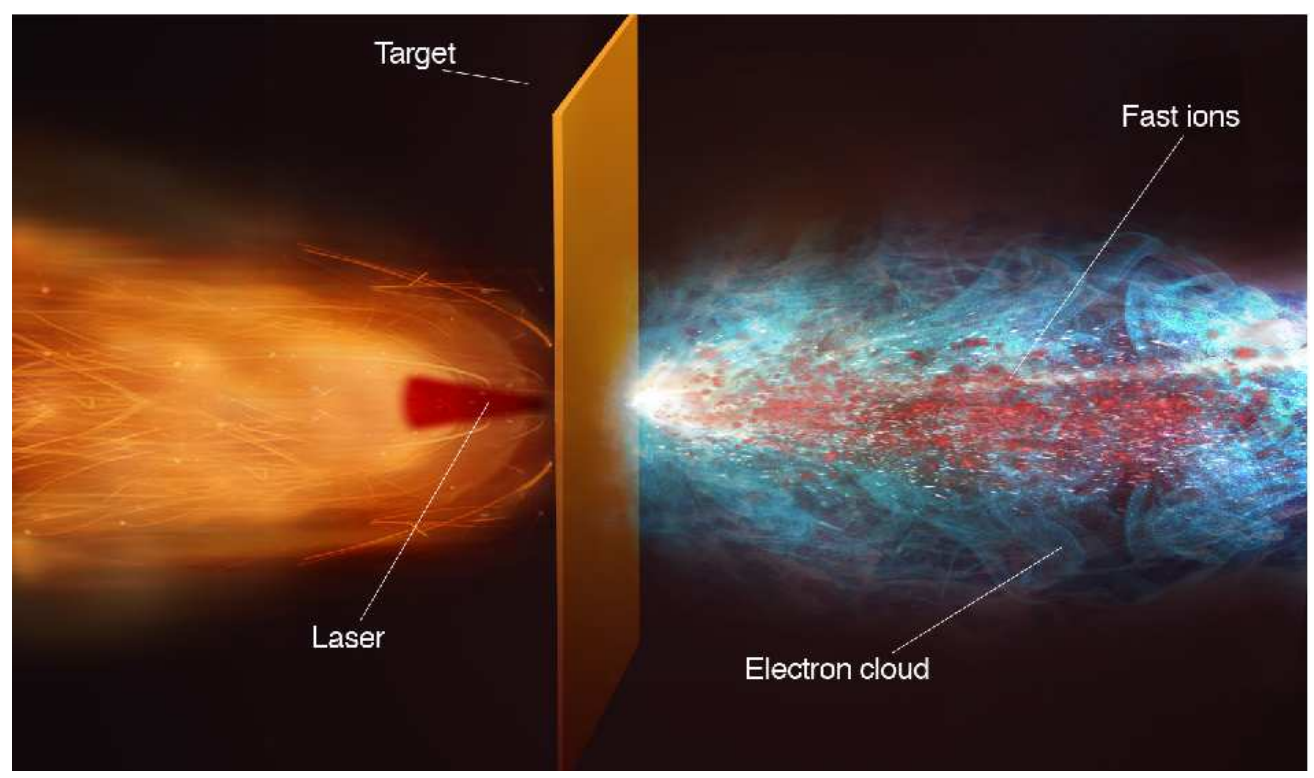 A. Macchi, et al., Rev. Mod. Phys 85, 751 (2013)
Laser
ions
electrons
Laser ion acceleration has become a very active topic since 2000, and significant progress has been achieved
R. A. Snavely, et al., PRL (2000).  B. M. Hegelich, et al., Nature (2006).  H. Schwoerer, et al., Nature (2006). 
T. Toncian, et al., Science (2006) . D. Haberberger, et al., NP (2012), F. Wagner, et al., PRL(2016),
A. Higginson, et al., NC (2018),  M. Nakatsutsumi, et al., NC (2018) and many other work
4
A Major Challenge for Laser Ion Acceleration
Many schemes have been proposed
TNSA, CSA, RPA-HB, RPA-LS, BOA …

 Light Sail (LS) seems to be a good choice
A nano-foil is pushed by the laser pressure
Almost perfect in 1D concept
Reduce heating by using CP laser
Monoenergetic spectra
High efficiency
Esirkepov, et al., PRL 2004
A.Macchi, et al, PRL 2005
X. Zhang et al., PoP 2007
X.Q. Yan et al., PRL 2008
A. P. L. Robinson et al., NJP 2008
O. Klimo et al., PRSTAB 2008
A. Macchi et al, PRL 2009
5
Transverse Instability in LS process
Transverse instability is a crucial problem of LS in 2/3D geometry 
When laser pushes the foil,  surface transverse ripples appear and grow very fast. 
They quickly destroy the target even before LS finishes.
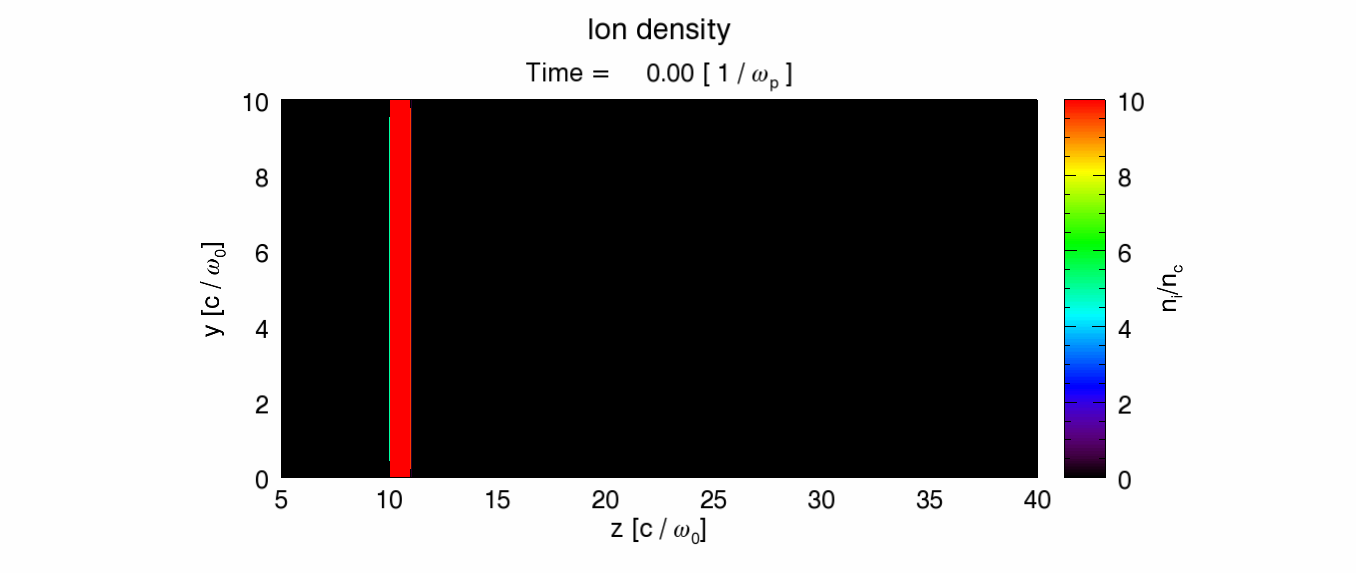 Laser
6
What is the origin of such instability?
The mechanism of transverse instability was actively studied for decades
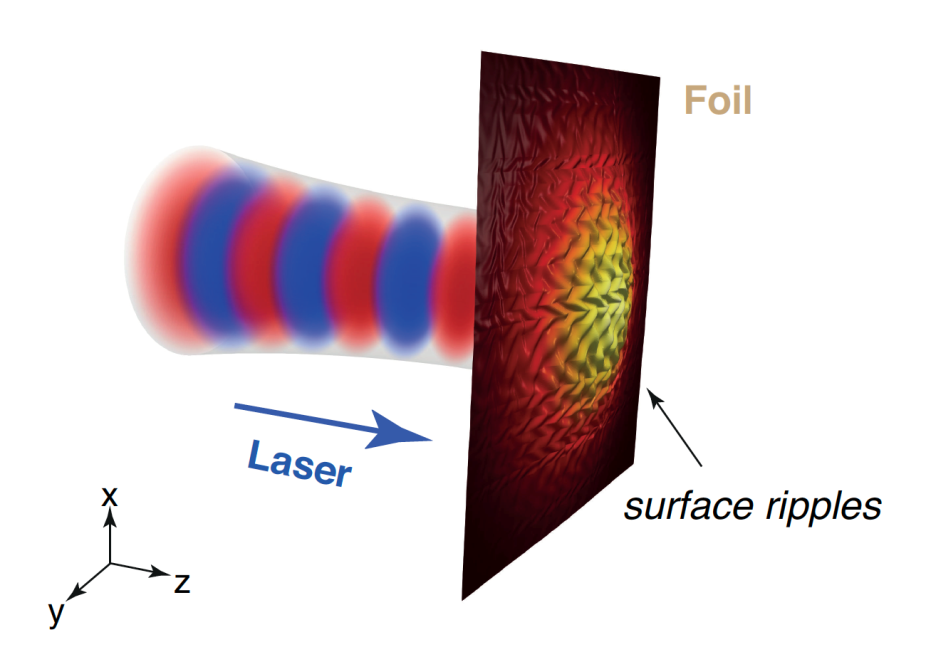 Until now, such instability was mainly attributed to the Raleigh-Taylor (RT) Iike instability
Ott, PRL 1972
Pegoraro and Bulanov, PRL 2007
Klimo, PRSTAB 2008
Palmer, et al., PRL 2012
Wu, et al., PRE 2014
Eliasson, NJP 2015
Sgattoni, et al., PRE 2015
…
7
RT like instability?
Basic physical explanation
Target shape distortions make laser pressure has transverse component, which in turn enhances such distortion
Single fluid dynamics
Electrons and ions are considered together
laser
Simulations show that instability modes vary for different laser plasma parameters!
Ott, PRL 1972
Pegoraro and Bulanov, PRL 2007
Eliasson, NJP 2015   Sgattoni, et al., PRE 2015
8
More need to be considered…
Density modulations are significant

The dynamics of electrons and ions are different, and need to be treated separately.

Our recent work indicated a strong coupling between oscillating electrons and quasi-static ions plays a crucial role in the instability growth

A 3D theory containing all possible effects is required !
Y. Wan, et al., PRL 117, 234801 (2016)
Y. Wan, et al., PRE 98, 013202 (2018)
9
The 3D theory of instability in LS
For a ultrathin nano-foil, both shape distortion and density modulation are considered. 

Relativistic cold two-fluid (electron/ion) equations
In the co-moving frame of the compressed foil
only electrostatic fluctuations considered at first place.
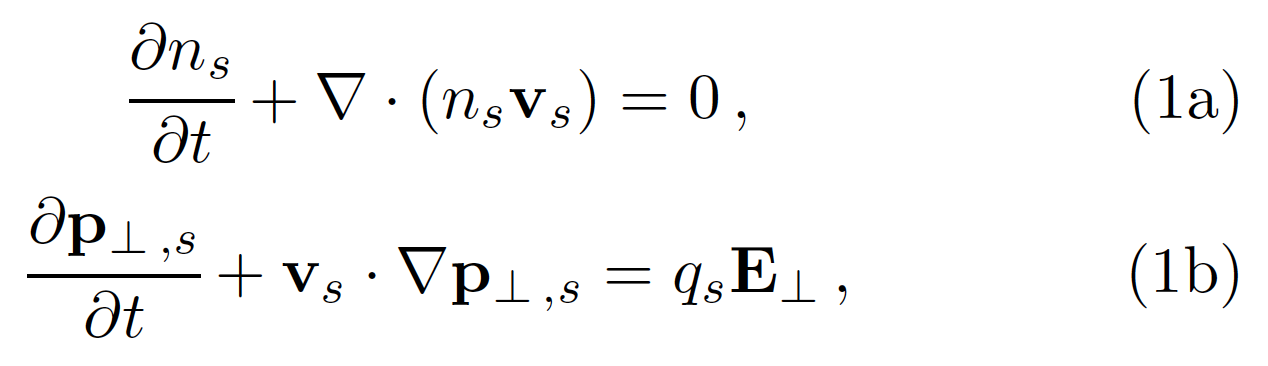 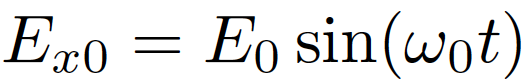 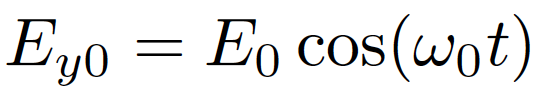 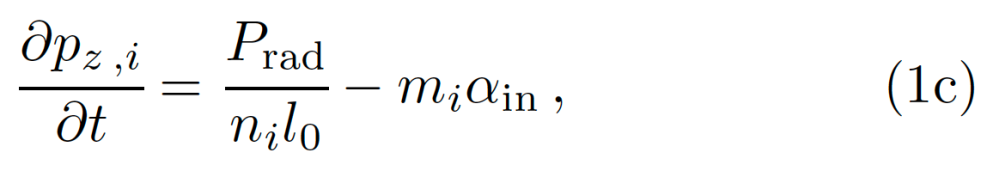 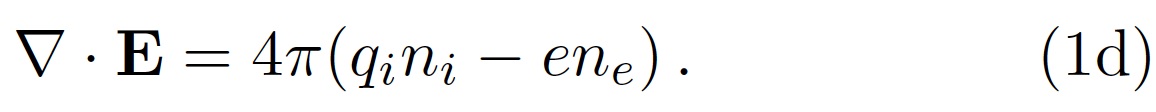 Y. Wan, et al., arXiv:1903.11354
10
Linearization
We divide all quantities into zero- and first- order parts





Standard 2D Fourier Transformation
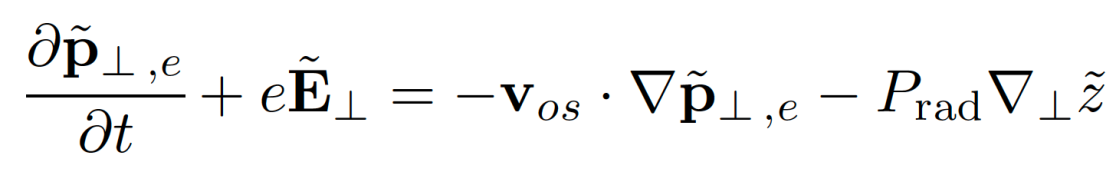 First-order of transverse motion equation
Electron-ion coupling via
 ponderomotive force
Transverse component of laser pressure
(RT effect)
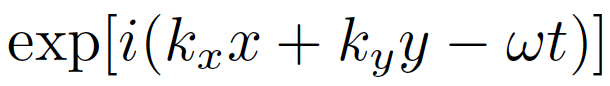 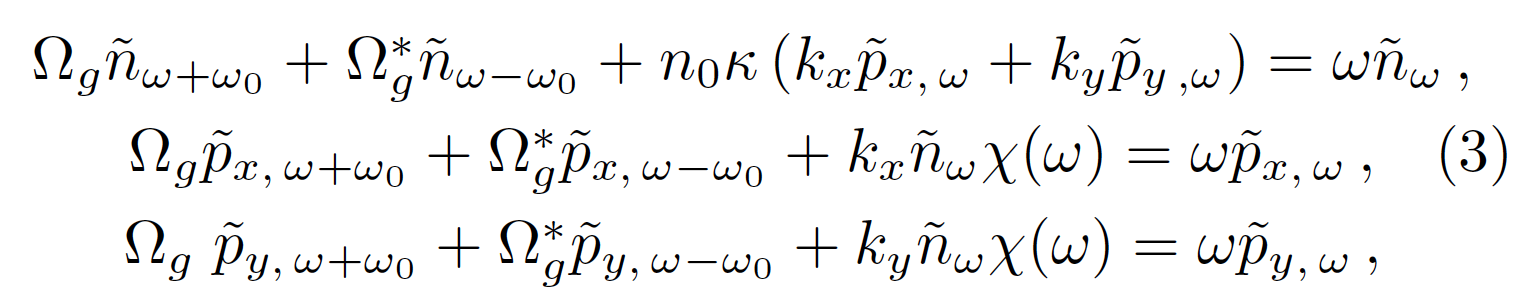 11
Dispersion relation and mode structure
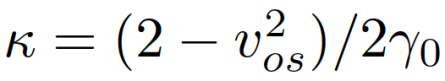 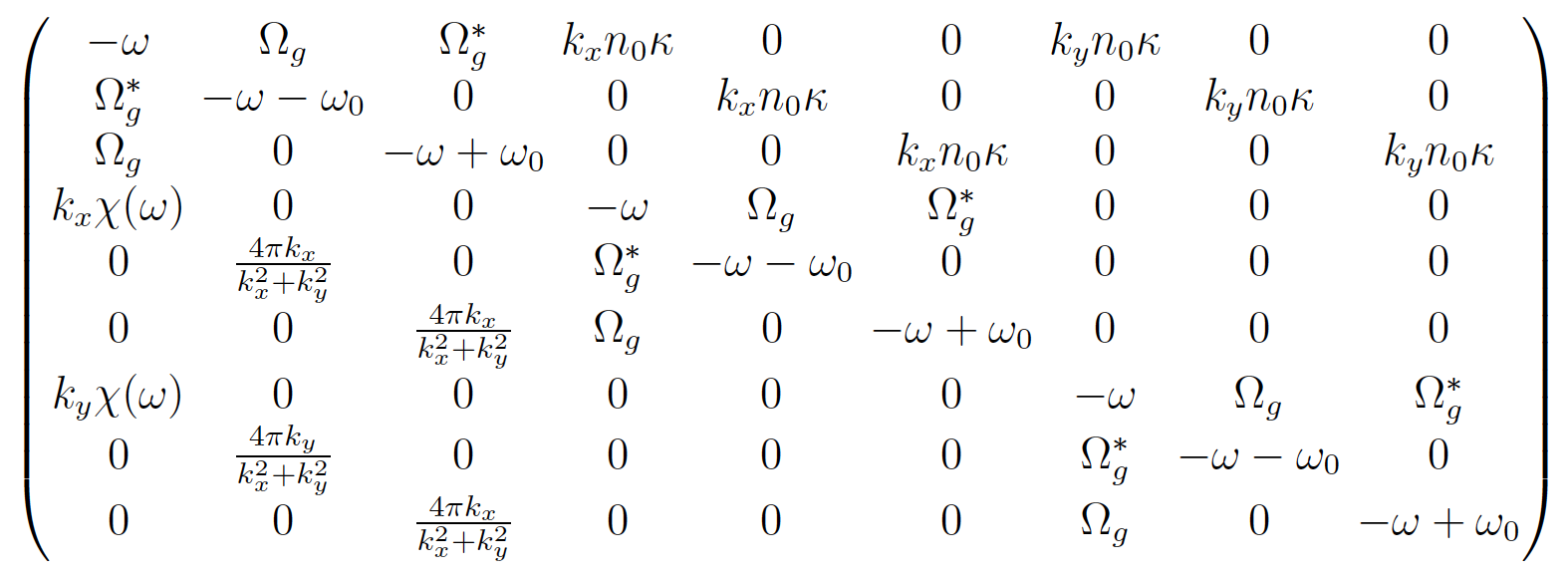 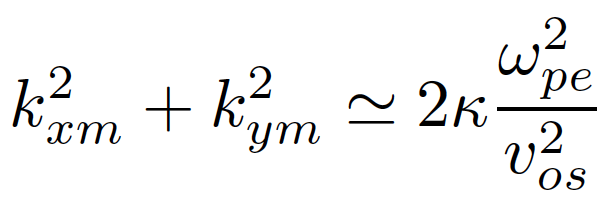 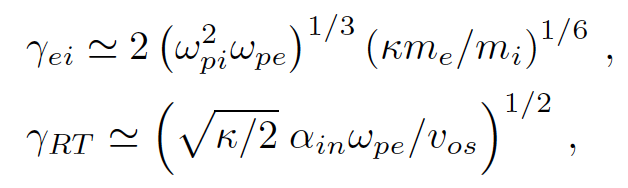 Electron-ion coupling effect
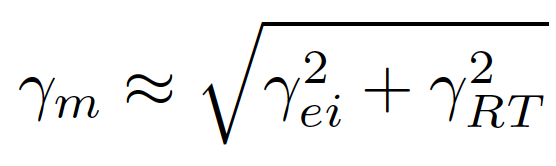 Raleigh-Taylor effect
12
3D PIC simulation demonstration (OSIRIS)
simulation
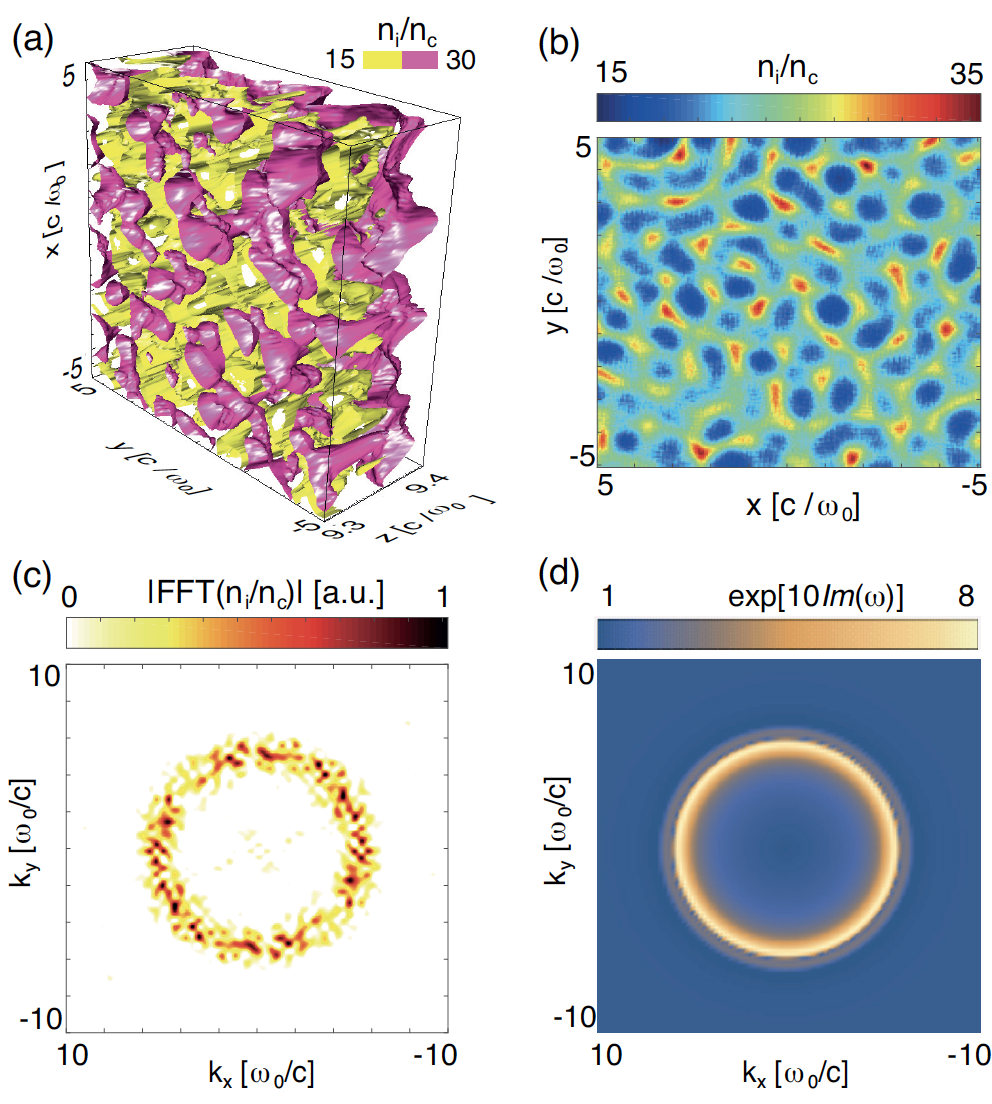 simulation
3D ion density distribution
Transverse averaged ion density profile
2D FFT of (b)
From theory
simulation
theory
Similar ring structures appear in both simulation and theory !
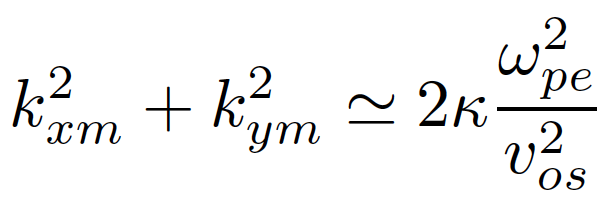 13
Temporal evolution and target breaking
Evolution of ion momentum distributions
Evolution of ion density fluctuations
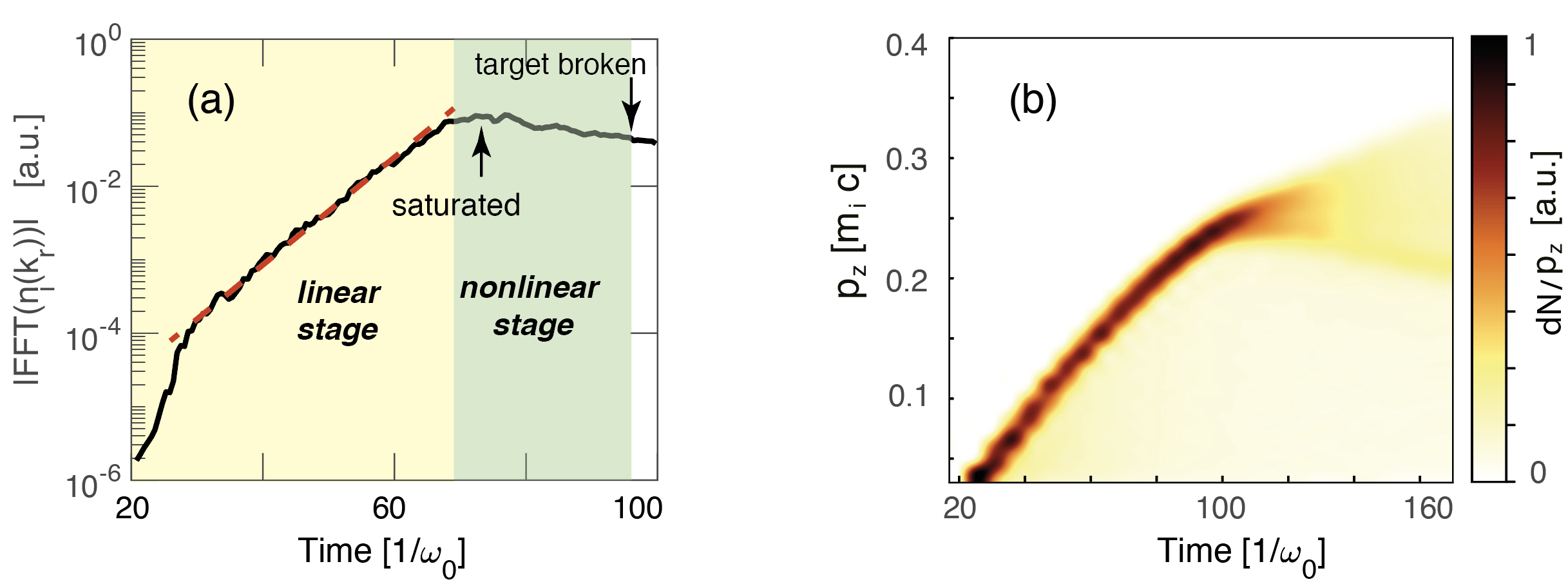 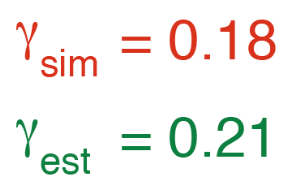 Before target breaking, spectra peak is maintained.

For a 800nm laser, effective acceleration time around 40 fs
Electron-ion coupling dominates

Instability growth includes linear and nonlinear stages.
14
Parametric scanning (3D simulations)
Different laser plasma parameters





Laser with transverse Gaussian profile
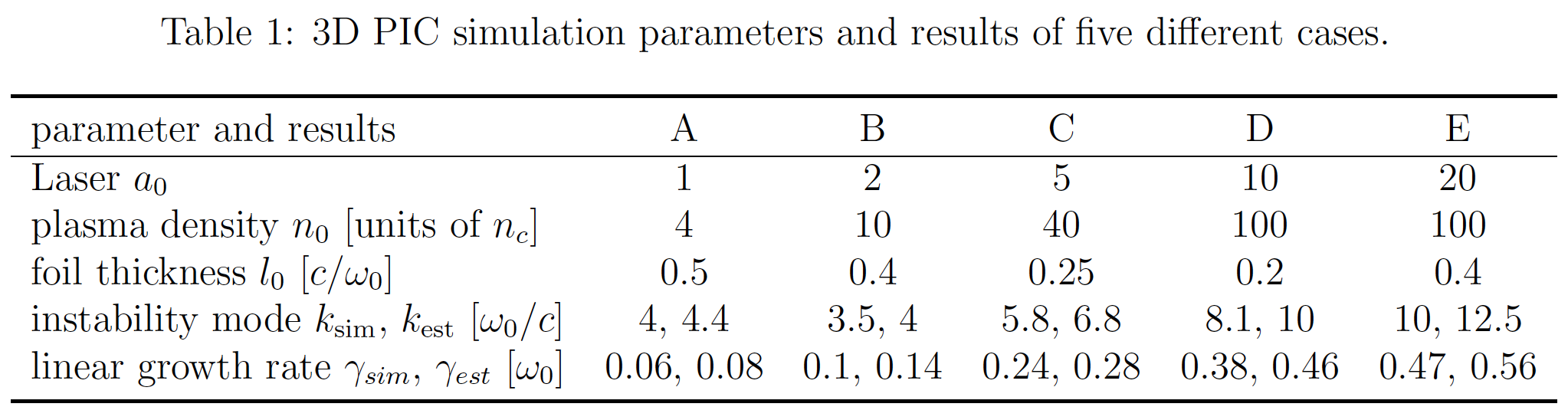 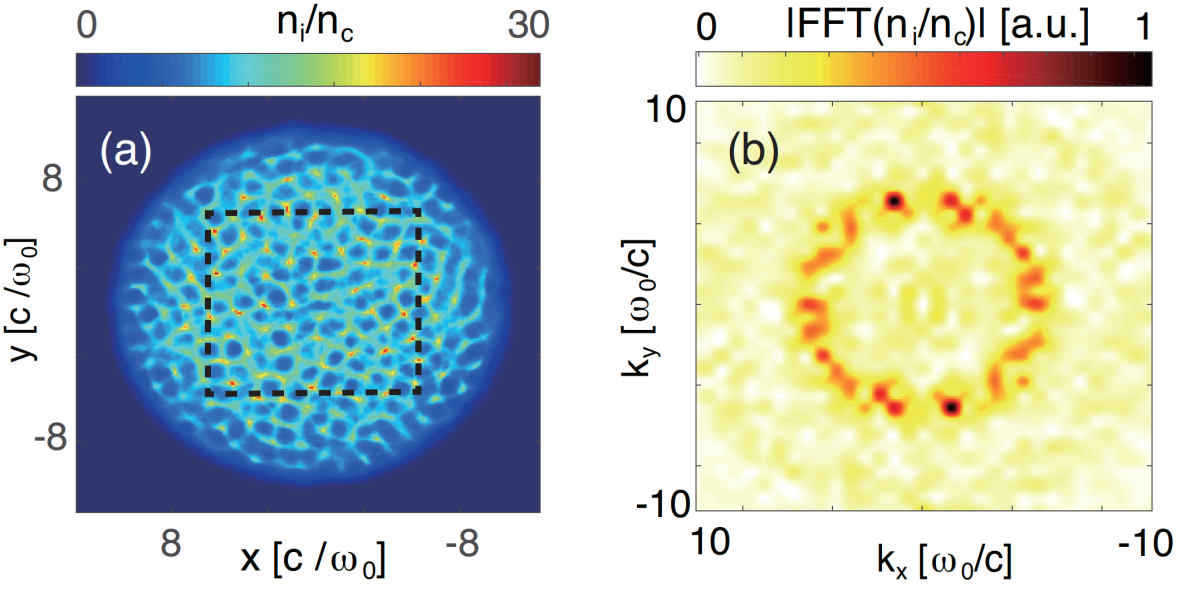 Similar ring structures observed in the central region !
Y. Wan, et al., arXiv:1903.11354
15
New laser ion acceleration schemes
Two-frequency laser tweezer acceleration
       Y. Wan, et al., submitted (arXiv:1707.07290)
Self-generated high quality laser proton acceleration using a tailored density plasma
       Y. Wan, et al., PRAB 22, 021301 (2019)
Tri-stage acceleration from a multi-species thick target
       Y. Wan, et al., PoP 25, 073105 (2018)
16
How to stably accelerate ions?
We have already known, the transverse instability is mainly induced from the electron-ion coupling.

If physically, one can separate electrons and ions, such instability will be totally avoided !

Then, how to do it?
17
Two-frequency laser tweezer
3D simulation
Two lasers of different colors collide on a nano-foil
Electron sheet is fully dragged out by the formed “tweezer” (beat wave)

Instability-free
Electrons are trapped and moving stably with a constant velocity
18
Electron dynamics
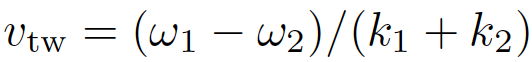 A moving beat wave -> a static standing wave !
Trapping condition
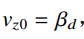 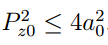 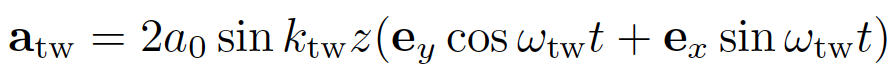 Ponderomotive force
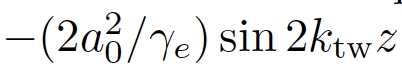 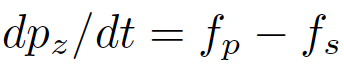 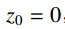 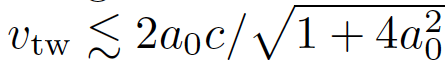 19
Y. Wan, et al., PPCF 60, 044016 (2018)
Proton acceleration
proton
n0: initial plasma density
l0: initial thickness
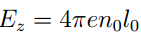 heave ions at rest
trapped electrons
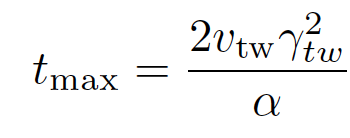 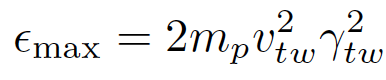 20
3D PIC simulation
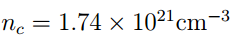 21
Proton phase space and energy spectra
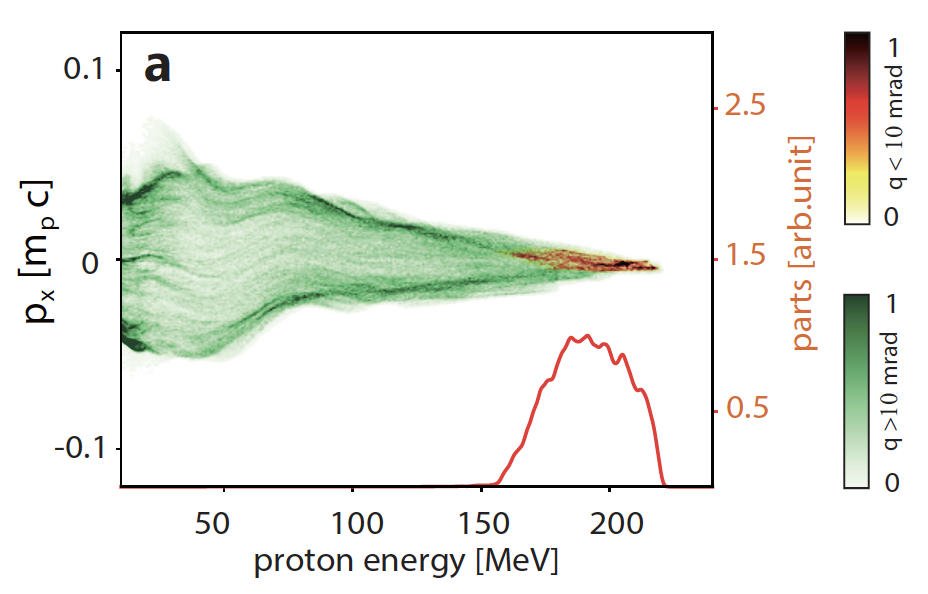 22
A favorable energy scaling
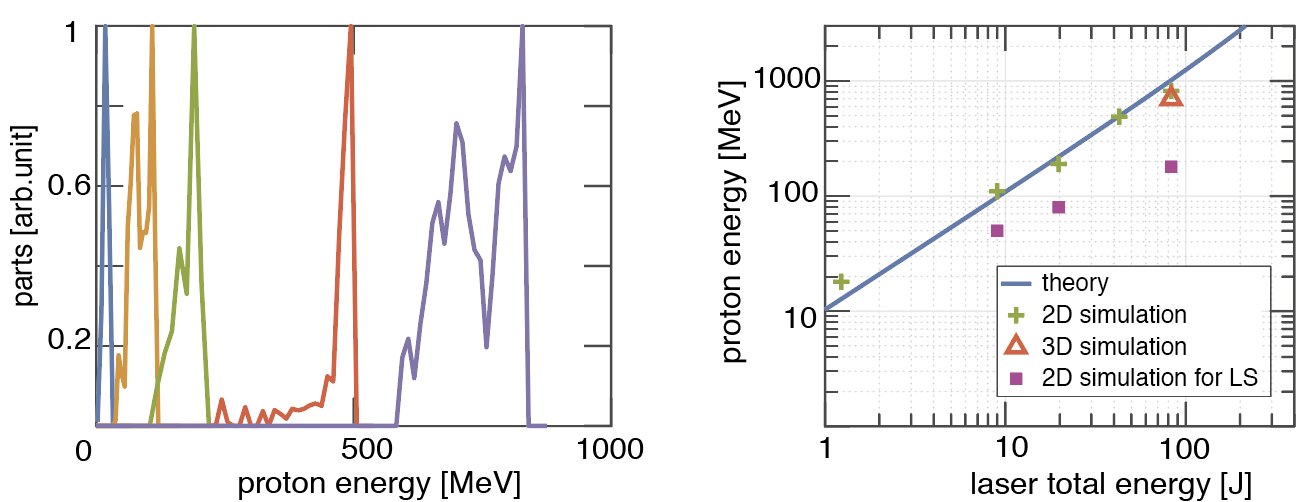 For 1-80J lasers, proton energy increases from 20-1000 MeV with energy spread only 4% to 20%
Hints:
Transverse instability is avoided 
Proton energy are 2-5 times higher than standard LS scheme
Y. Wan, et al., arXiv:1707.07290
23
Summary
Plenty of interesting physics are not yet well understood in the field of laser ion acceleration

We began with an important fundamental problem – the mechanism of transverse instability - during my PhD studies

The developed 3D model clearly clarifies the origin of such instability, and kind of closes this long-standing controversy in laser plasma physics.

We also proposed several new schemes to obtain high quality ion beams.

One of them is two-frequency laser tweezer, which avoids such instability by separating electron and ions, and shows good acceleration feature (stable, monoenergetic, sufficient charges)
24
Our Lab at WIS
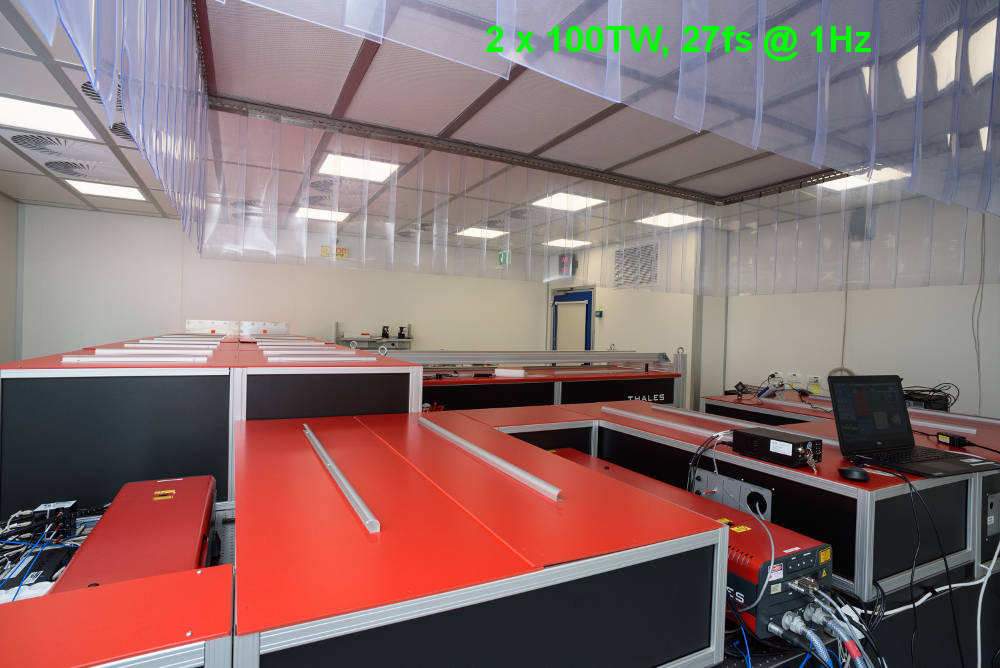 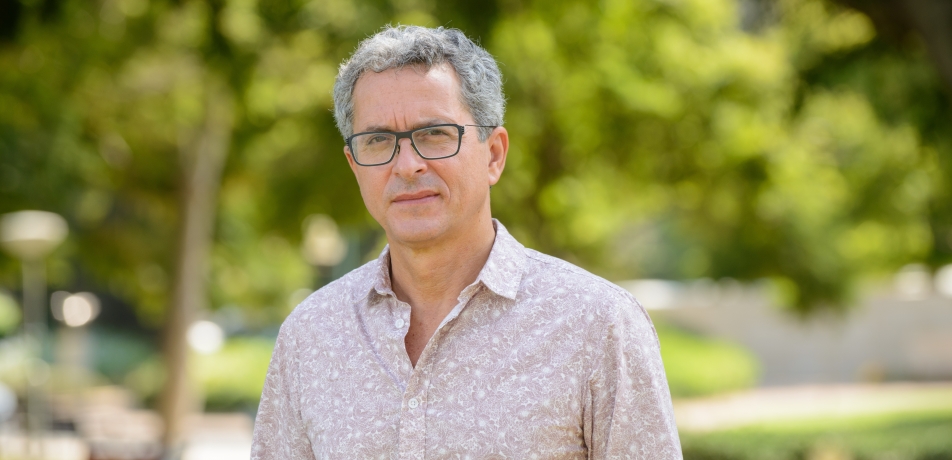 3 staff scientists
2 post-doc fellows
2 engineers 
4 PhD students
Group Leader
Victor Malka
25
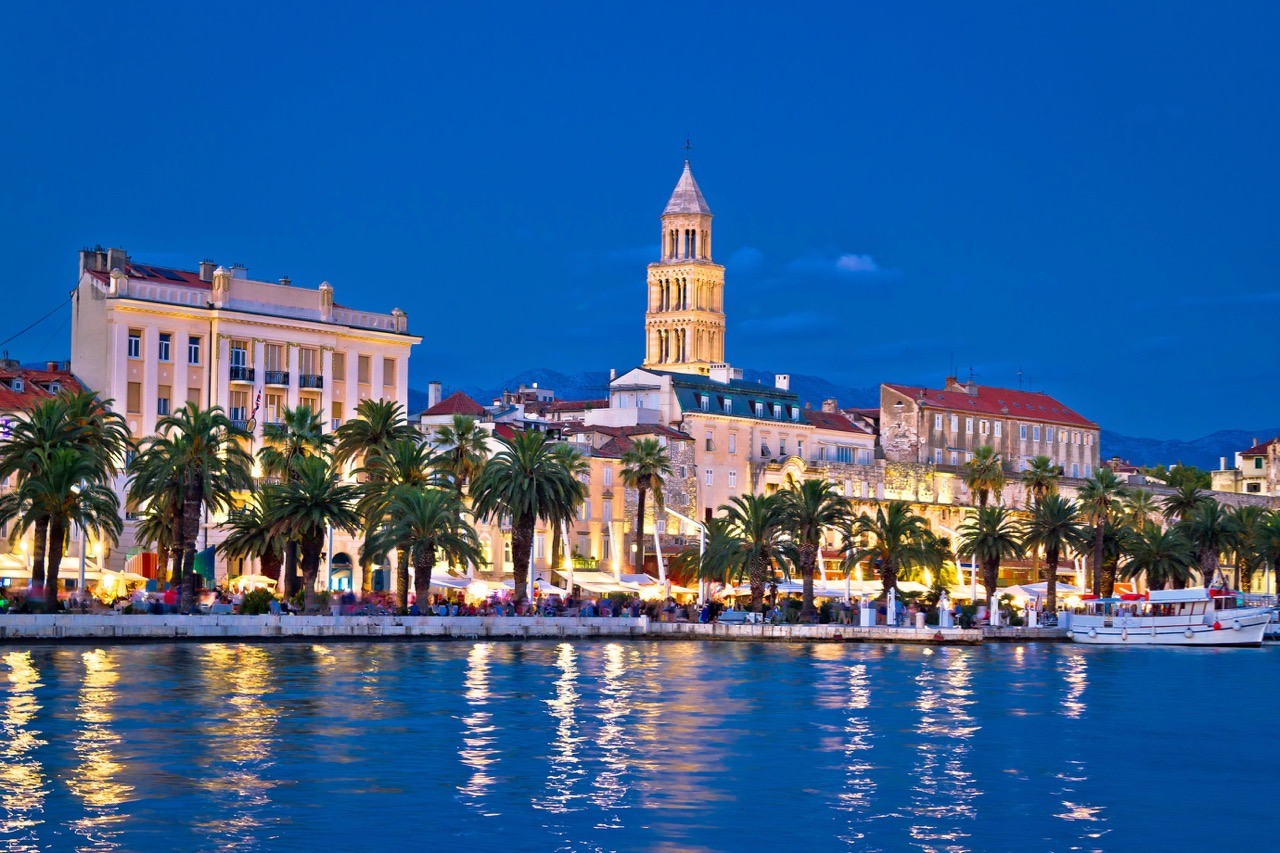 Thank you for your attention
26